Комплексы артикуляционных упражнений для развития речи
Коновалова М.Е.
Учитель-логопед
МБДОУ «Детский сад №3 «Светлячок» Чувашской республики 
г. Алатырь
Сопровождение стихотворных текстов и загадок
 при выполненииартикуляционных упражнений

Язык широкий положи
И спокойным удержи. 
 (Упр. «Блинчик»)
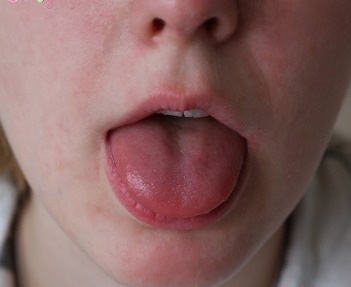 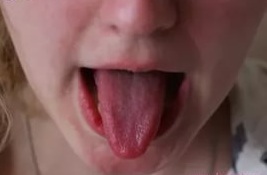 Приоткрыл Язык окно,
А на улице тепло.
Язычок наш потянулся,
Широко нам улыбнулся,
(Упр. «Иголочка»,«Лопаточка»)
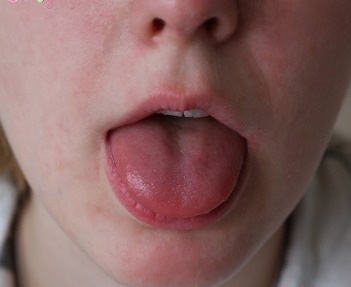 А потом пошел гулять,
По ступенечкам шагать. 
(Упр. «Ступени»)
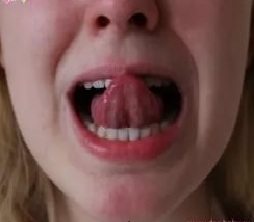 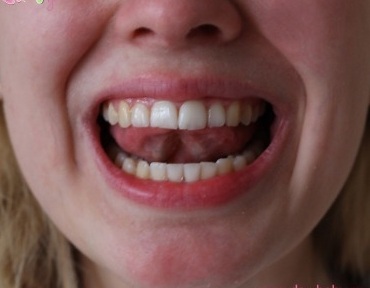 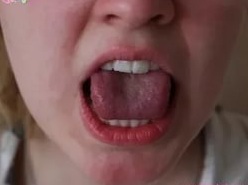 Красить комнаты пора.
Пригласили маляра.
Челюсть ниже опускаем,
Маляру мы помогаем.
(Упр. «Маляр»)
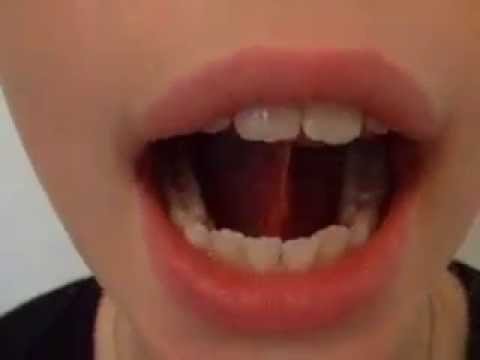 Гвозди, молоток и клещи 
Нужные в работе вещи.
Молоток стучит: «Тук-тук!
Язычку я лучший друг».
(Упр. «Автомат»)
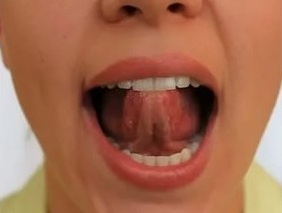 Ну и лошадка!
Шерстка гладка,
Чисто умыта
С головы до копыта.
Овса поела 
И снова за дело. 
(Упр. «Лошадка»)
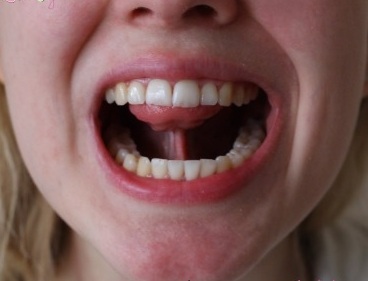 Поиграю я в футбол
И забью с разбега гол.
Очень сложная задача 
Загонять в ворота мячик.  
(Упр. «Забей в ворота гол»)
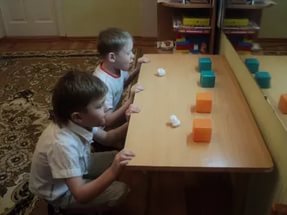 На крылечке полежал (Упр. «Лепешка»)
На качели побежал (Упр. «Качели»)
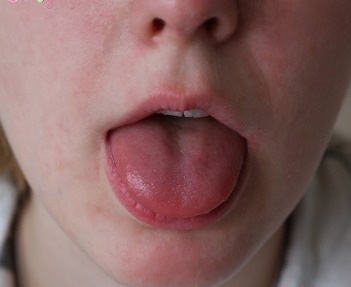 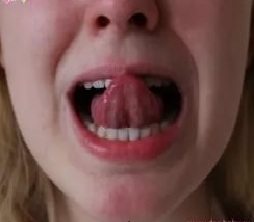 Тянуть губы прямо к ушкам
Очень нравится лягушкам.
Улыбаются, смеются,
И глаза у них как блюдца.
(Упр. «Улыбка»)
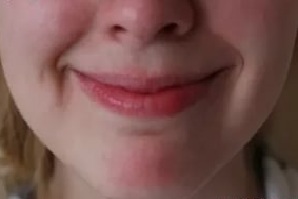 Наш Веселый Язычок,
Повернулся на бочок.
Смотрит влево, смотрит вправо,
А потом опять вперед,
Тут немного отдохнет.
(Упр. «Часики»)
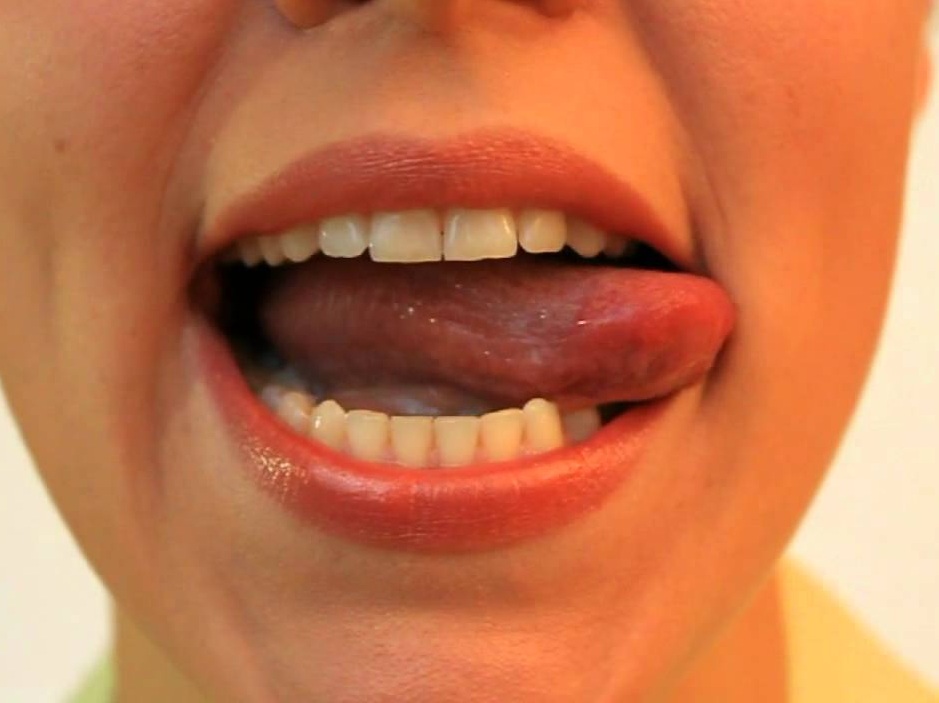 Губы сложим в трубочку 
На дудочку похоже.
Подудеть на дудочке
Без дудочки мы можем
Ду, ду, ду-ду-ду!
(Упр. «Трубочка»)
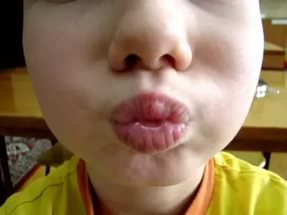 Язык широкий положи,
А края приподними.
Получилась чашка,
Кругленькая чашка.
Чашку в рот мы занесем,
Ее бока к зубам прижмем.
(Упр. «Чашечка»)
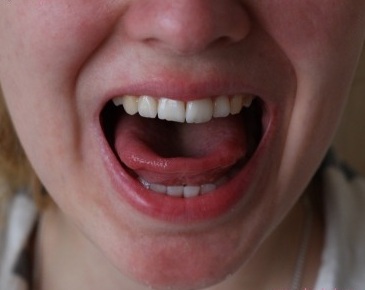 На лесной опушке,
Где жила кукушка,
Вырос гриб волнушка 
Шляпка на макушке.
Наша Даша в лес пошла,
Наша Даша гриб нашла.
Вот и нет волнушки
На лесной опушке.
(Упр. «Грибок»)
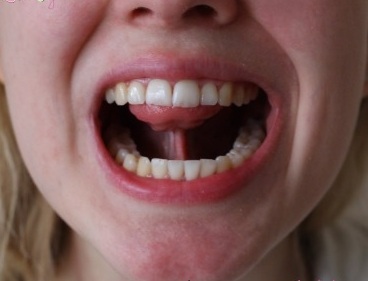 Все время стучит,
Деревья долбит.
Но их не калечит,
А только лечит. 
(Упр. «Дятел»: д-д-д)
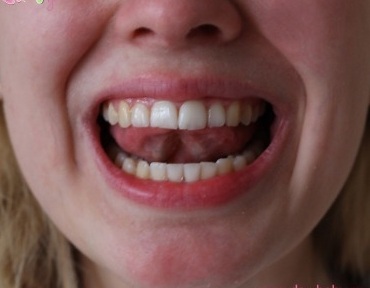 Матросская шапка,
Веревка в руке.
Тяну я кораблик
По быстрой реке.
(Упр. «Пароход»)
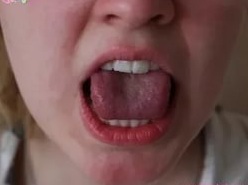 Спасибо за внимание уважаемые коллеги!